ORCID US Community Showcase
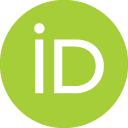 September 12, 2018 - Celebrating 100+ Members!

Presented by the ORCID US Community, supported by LYRASIS, in partnership with ORCID, Boston College, Cornell University, New York University, University of North Carolina at Chapel Hill, and University of Virginia
[Speaker Notes: Sheila]
Agenda
ORCID US Community Overview
Global ORCID Overview
Highlights from US research institutions:
University of North Carolina at Chapel Hill
New York University
Boston College
Cornell University
University of Virginia
ORCID US Community Resources
Questions & Discussion
ORCID: Open Researcher & Contributor ID
https://orcid.org/0000-0002-1196-6279
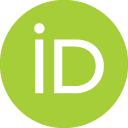 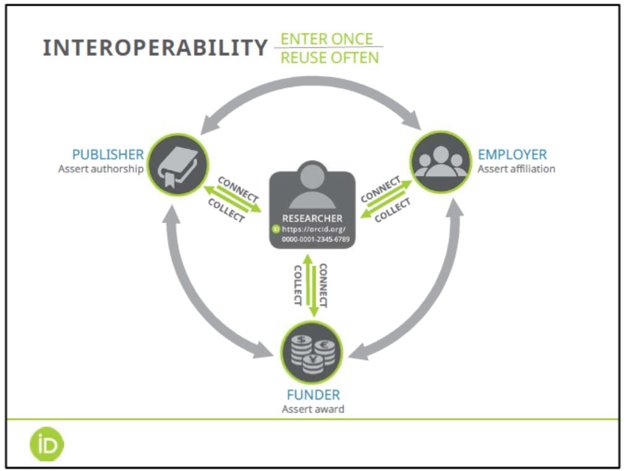 ORCID US Community
National consortial ORCID membership for US research institutions: http://orcid-us.org
Building a community of practice around ORCID in the US
Lowest discounted membership fee: $4,300/calendar year
Dedicated technical & community support
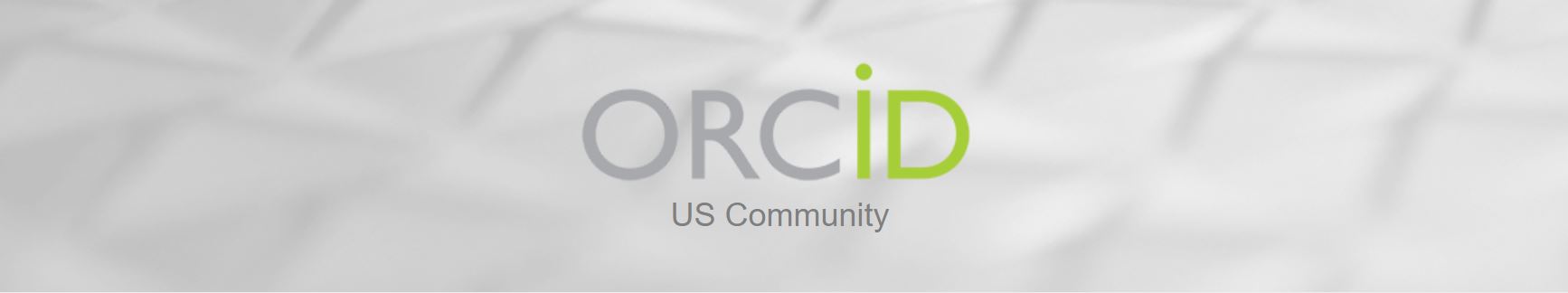 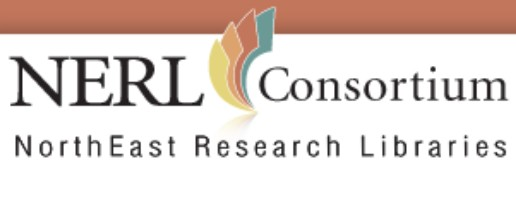 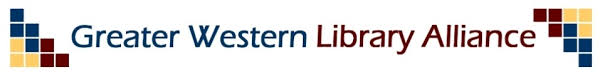 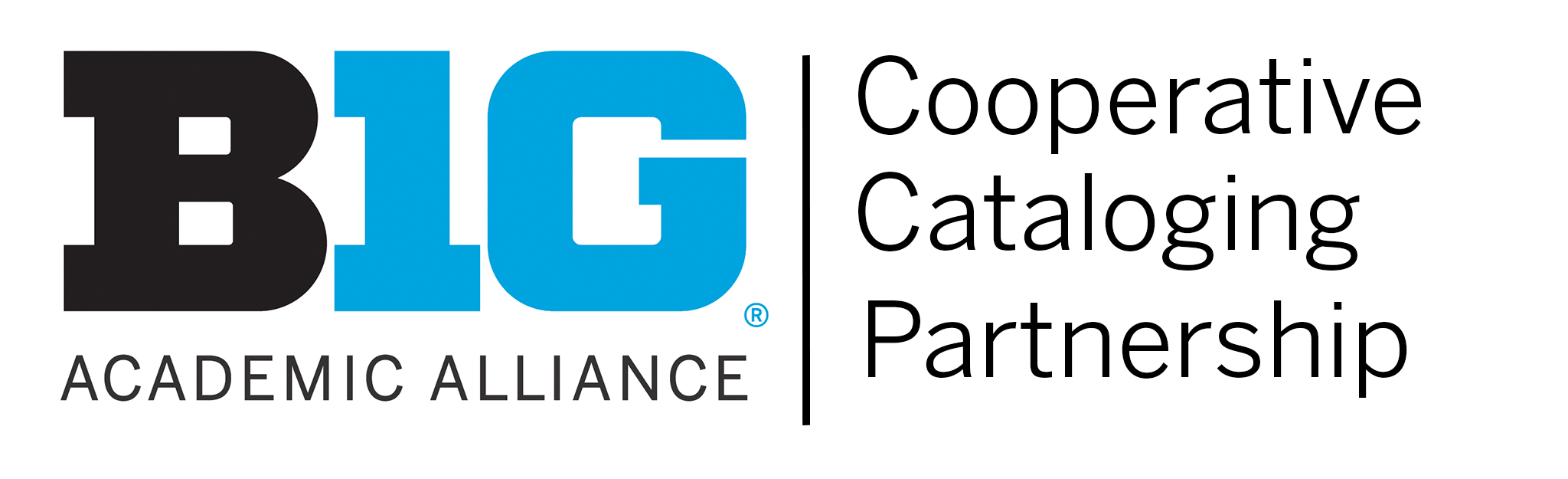 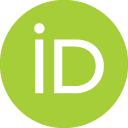 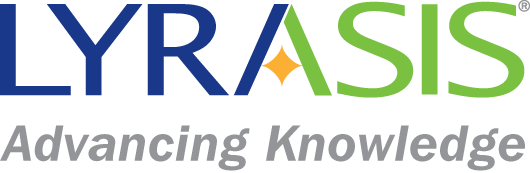 ORCID US Community
102 institutional members!
http://orcid-us.org
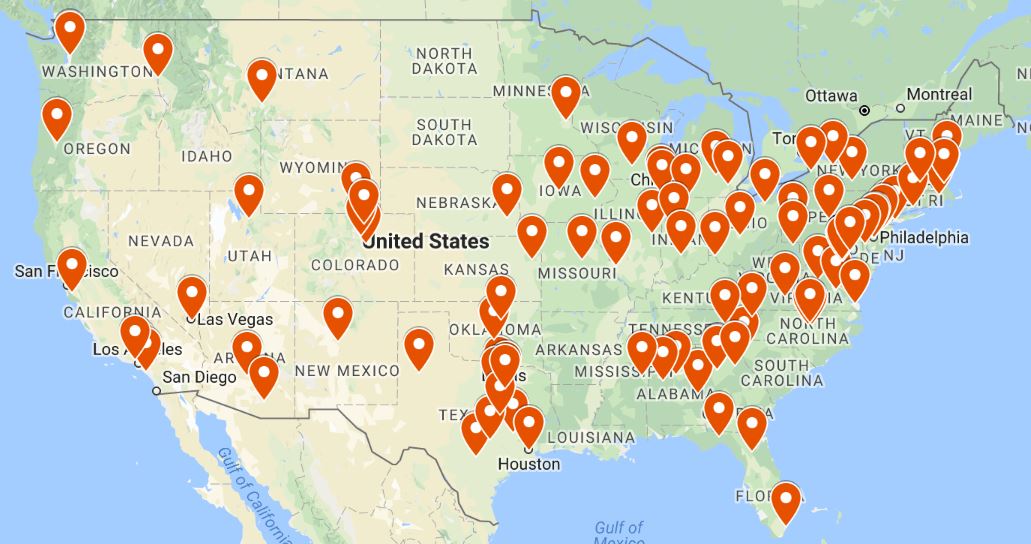 ORCID: Americas Region
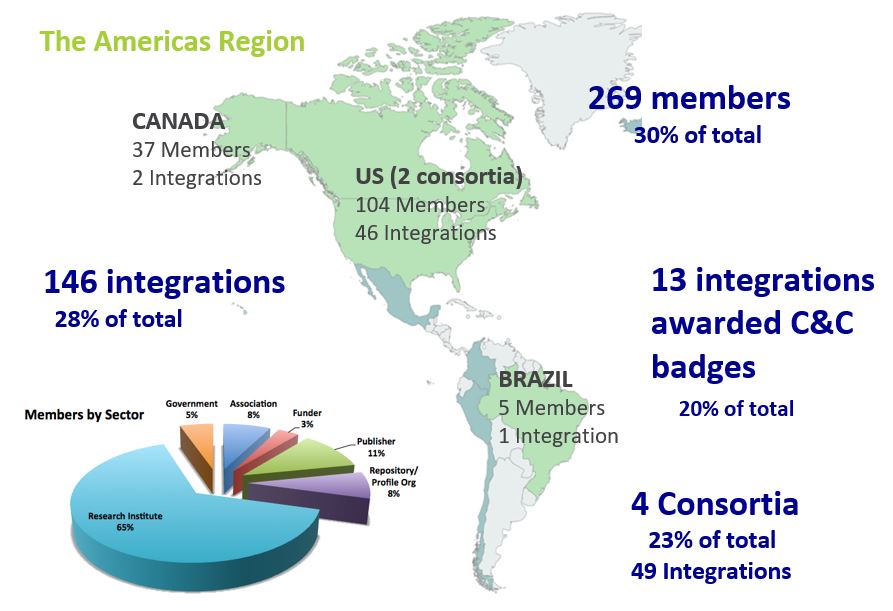 ORCID: Global Picture
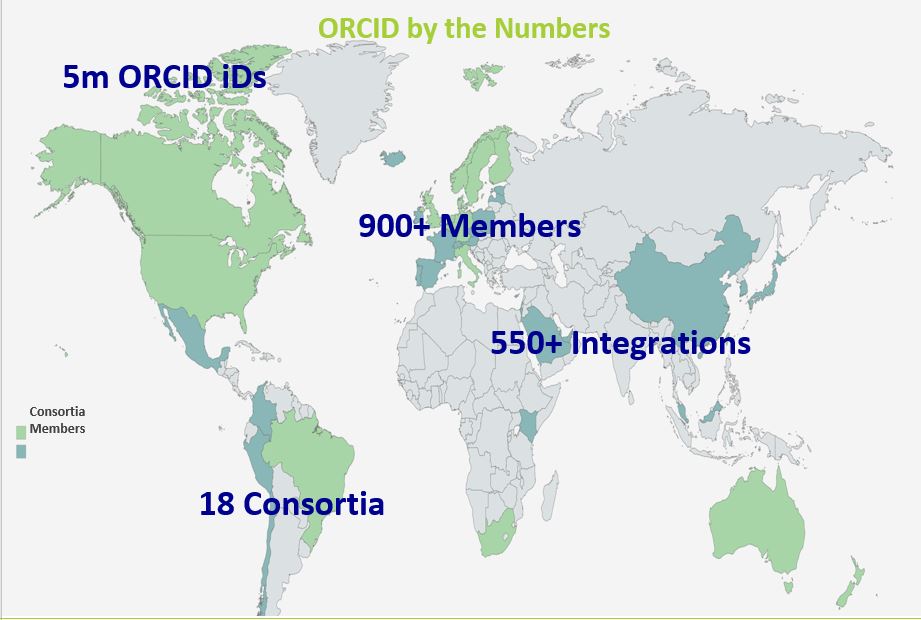 ORCID @ University of North Carolina at Chapel Hill
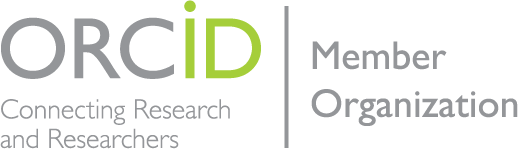 [Speaker Notes: Barrie]
ORCID Outreach at the University of North Carolina at Chapel Hill
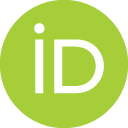 Invited by Office for Research to lead ORCID Outreach
Office for Research requested Libraries take the lead in communications and outreach to promote and support ORCID adoption in fall 2016.
ORCID Outreach Team began planning in early 2017.
Office for Research obtained ORCID premium consortium membership (via NERL) in late summer 2017.
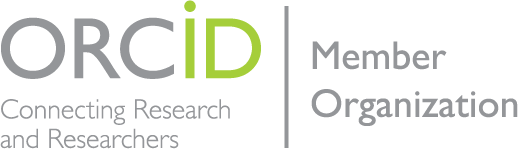 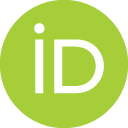 Key Points
ORCID’s Collect & Connect program 
No more batch loading by institutions to avoid duplicate ORCID iD creation.
UNC ORCID portal to handle creation and connection of UNC ORCID iDs.
Chose to adopt an opt-in process; not a campus requirement (slow grow).
Initial key partners:
Office of Research
Scholarly Communications librarians
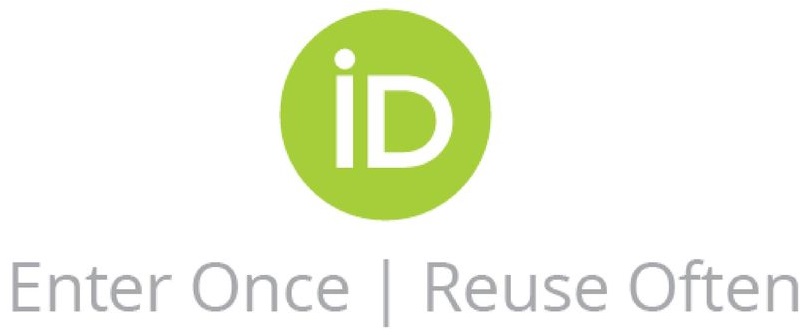 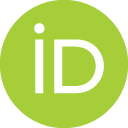 Key University Libraries Activities
Develop a plan and process for ORCID implementation. 
Liaise with Office of Research Information Systems in developing UNC ORCID Creation & Connection portal.
Create, purchase ORCID outreach materials.
Pilot the program and portal with a small group and use feedback to refine and expand.
Share materials and launch ORCID outreach campus-wide.
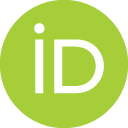 Implementation Timeline, 2017-18
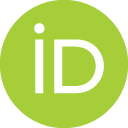 Implementation Timeline, 2018-19
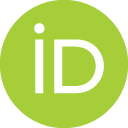 Engaging Public Services Librarians
Brief advance announcement at Libraries All Staff Meeting, Fall 2017 
"Connect-a-thon" and departmental presentations for librarians, Oct 2017 - Feb 2018
Dedicated meeting with all public services librarians, Feb 2018
Provided swag, handout, and slide decks for meetings with faculty, Spring 2018
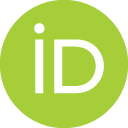 Swag: Pens & Pins
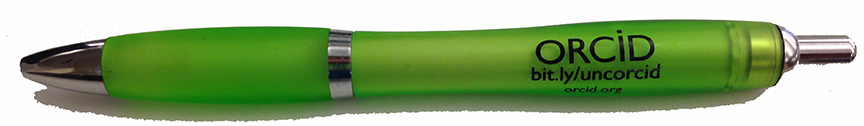 Pens with UNC portal URL
For librarian distribution to faculty, researchers
Pins 
Asking librarians to wear buttons when meeting with faculty
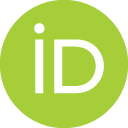 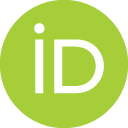 UNC-Chapel Hill ORCID Statistics
As of August 1st, 5378 ORCID records are registered with unc.edu e-mail addresses (more UNC-Chapel Hill affiliates likely have ORCIDs but registered with a non-unc.edu email).
153 ORCID iDs linked to UNC-Chapel Hill ID since ORCID portal launch*.
Health Sciences Library librarians recorded 99 consultations/interactions that involved discussion of ORCID in 2017-18.  
74 faculty			5 fellows & postdocs
7 staff			2 residents 		9 graduate students
2018-19 Goals: 
Significantly increase UNC-linked ORCID iDs .
Standardize collection of ORCID outreach statistics across the University Libraries.
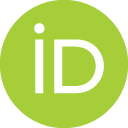 UNC-Chapel Hill ORCID Outreach Team
5 librarians from across UNC Libraries
Health Sciences Library
Davis Library (main graduate library)
Kenan Sciences Library

Contact:  ORCIDTeam@unc.edu
LibGuide:  http://guides.lib.unc.edu/orcid
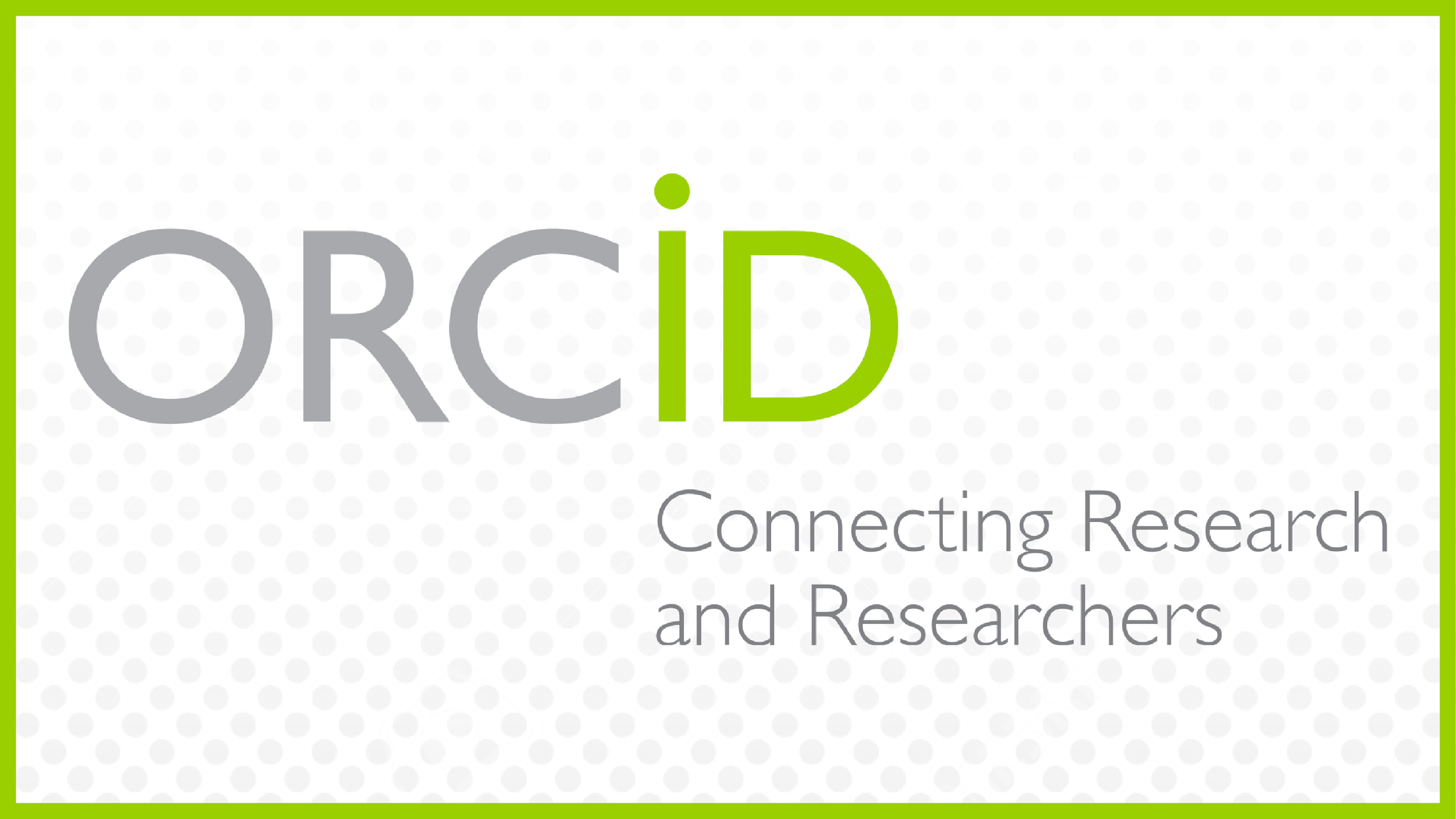 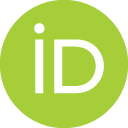 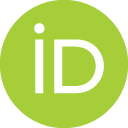 ORCID @ 
New York University
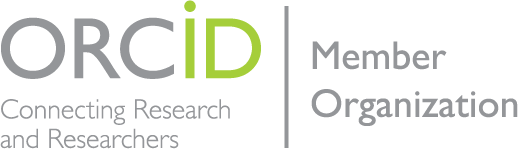 [Speaker Notes: Stuart]
ORCID @ New York University
Consortial member of ORCID (via NERL)

Separate support approaches by campus (Washington Square & Medical Center)
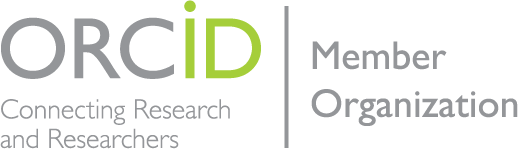 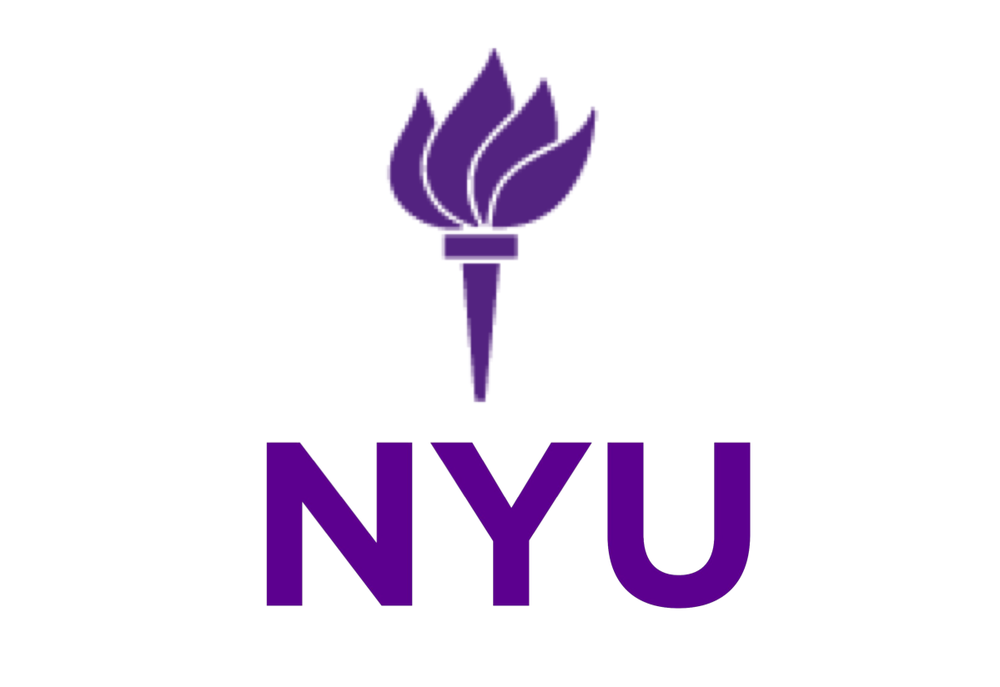 NYU Washington Square Campus and ORCID

Challenges:
230 majors/programs, 50k students, hundreds departments/schools/institutes
No centralized Persistent ID authority

Response:
Link ORCID to Research Data Management instructional efforts
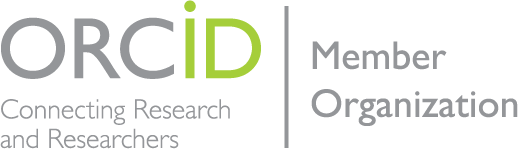 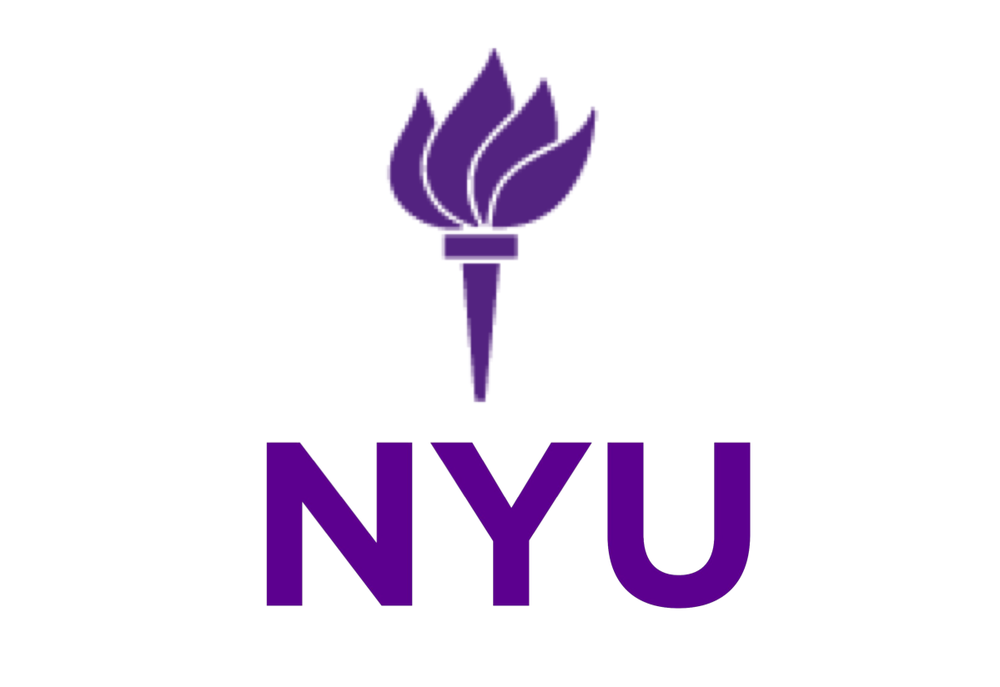 NYU Libraries Data Services and Research Data Management (RDM):

ORCID advocacy integrated with 30+ hours/semester of RDM instruction per semester
Targets are faculty, graduate/postgraduate researchers
Departmental liaison outreach to encourage ORCID use for internal scholarly output tracking
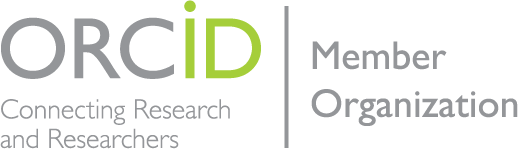 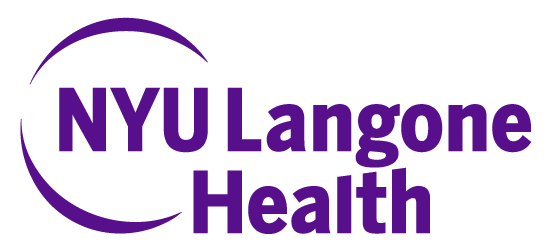 MedCenter, circa 7300 active faculty

Sophisticated in house database of faculty publications

Intense interest in improved author/faculty name matching

Also interested in ORCID based publication harvesting
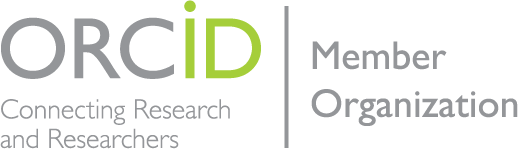 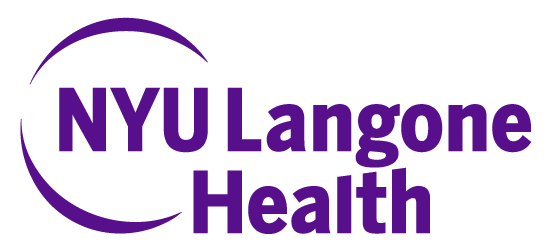 Library urges faculty to join ORCID and to authorize the Library to manage their ORCID publication listings
Two mass emailings and sustained nudging via publication notifications
As of today, about 28% of all active faculty have ORCID IDs, but close to 50% of faculty who have published in the last 3 years

Harvesting by ORCID from PubMed/WOS -- 50-100 citations a week
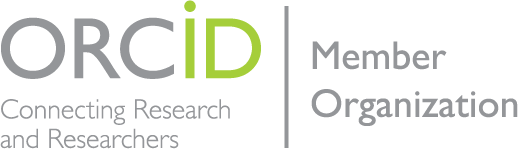 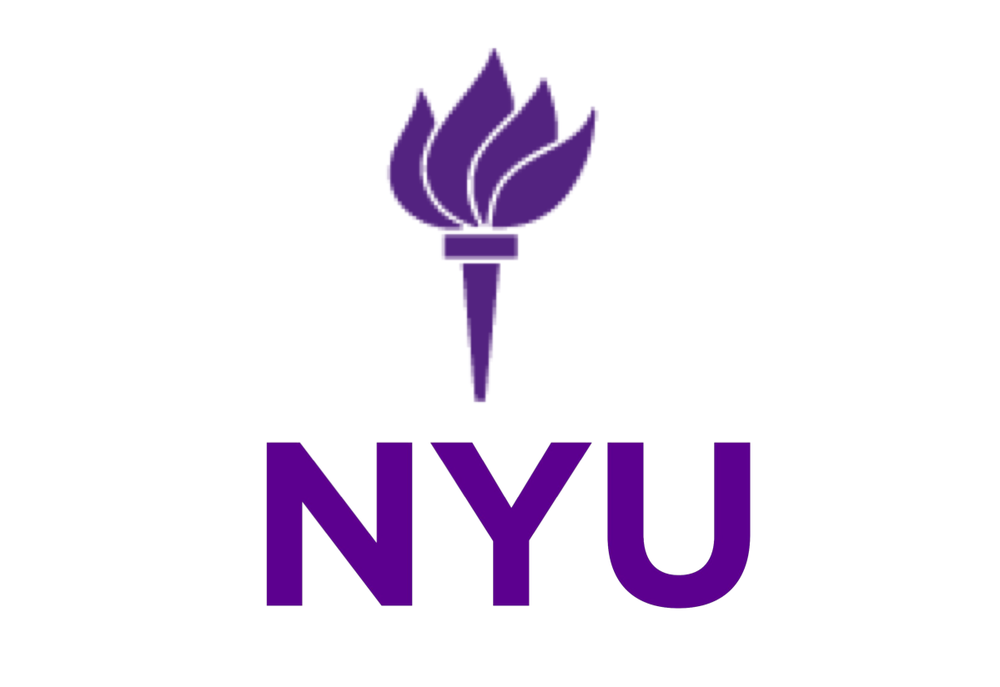 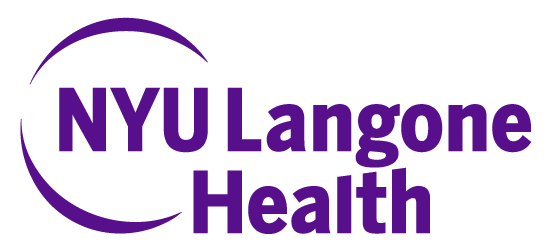 Stuart Spore
stuart.spore@med.nyu.edu

Nicholas Wolf
Nicholas.wolf@nyu.edu
MedCenter ORCID write up:  https://shorturl.at/hsD49
ORCID @ 
Boston College
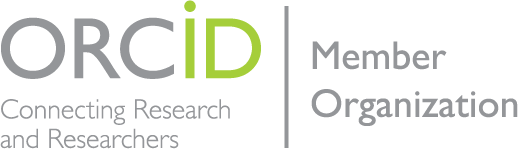 [Speaker Notes: John]
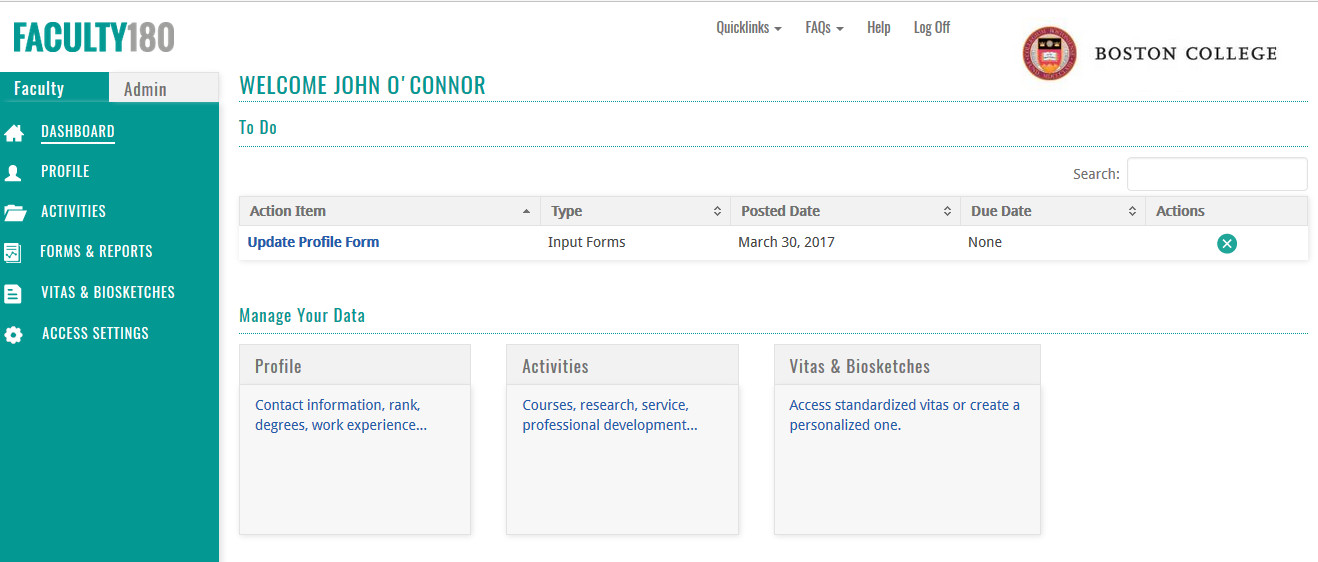 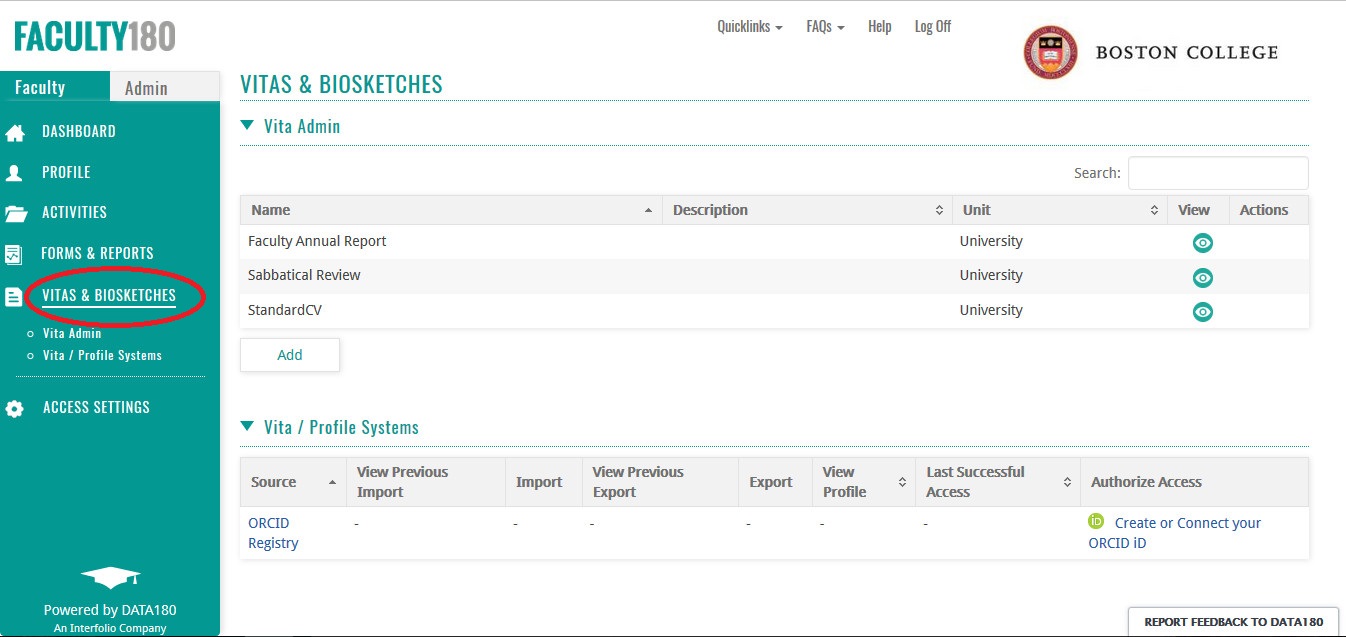 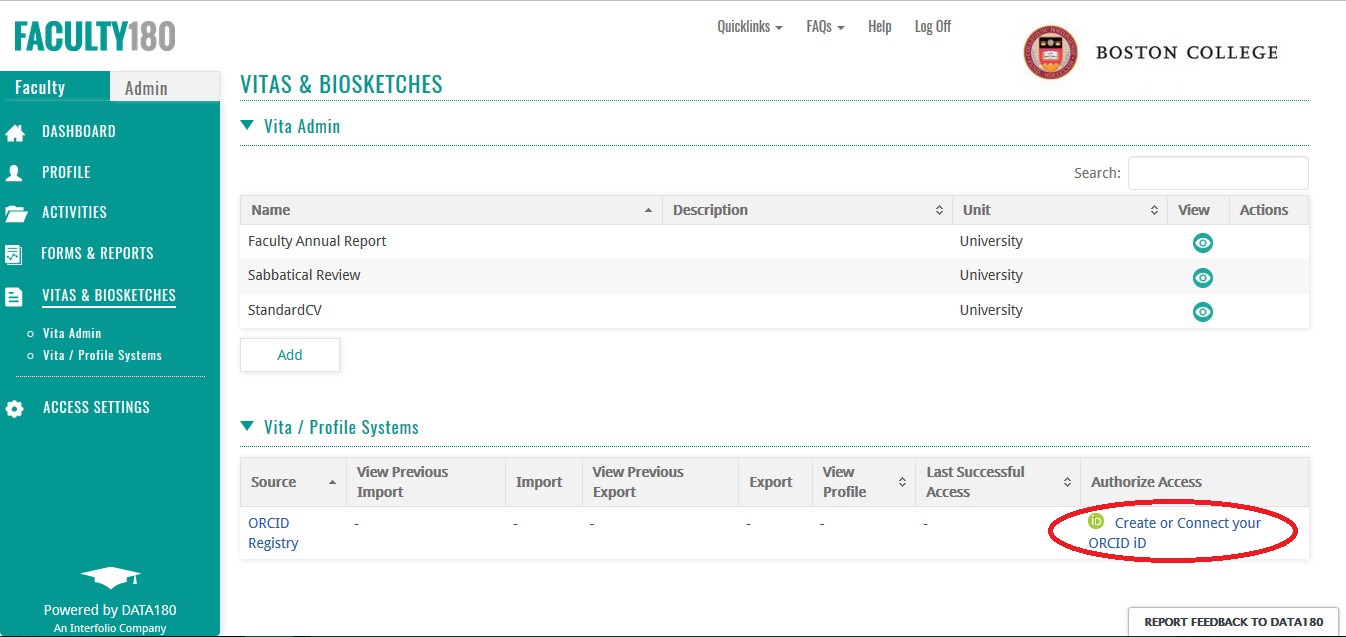 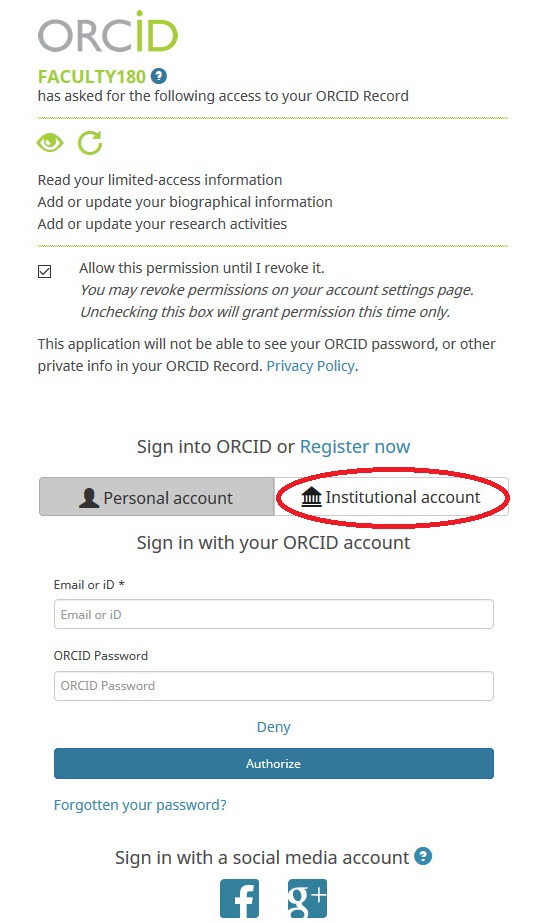 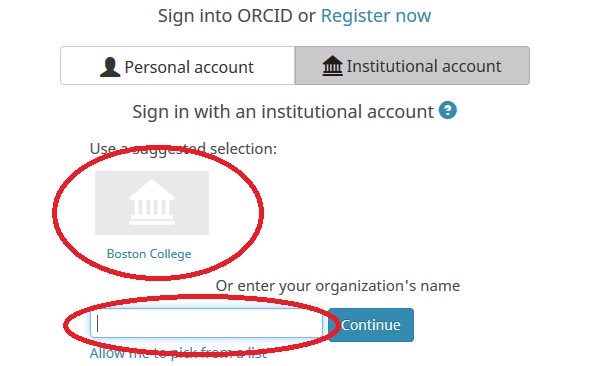 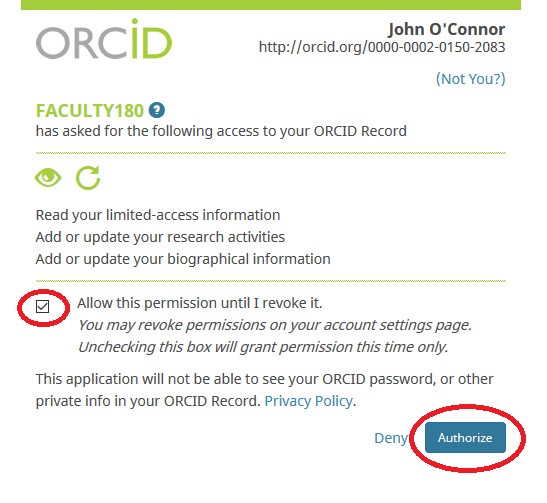 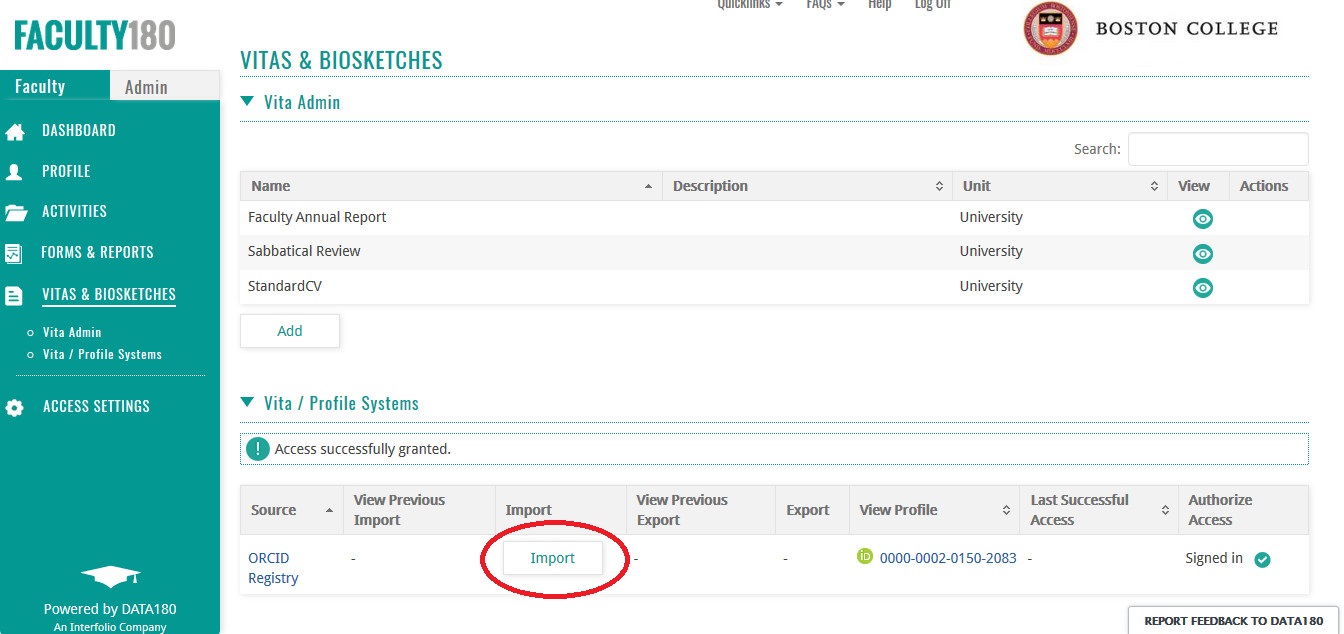 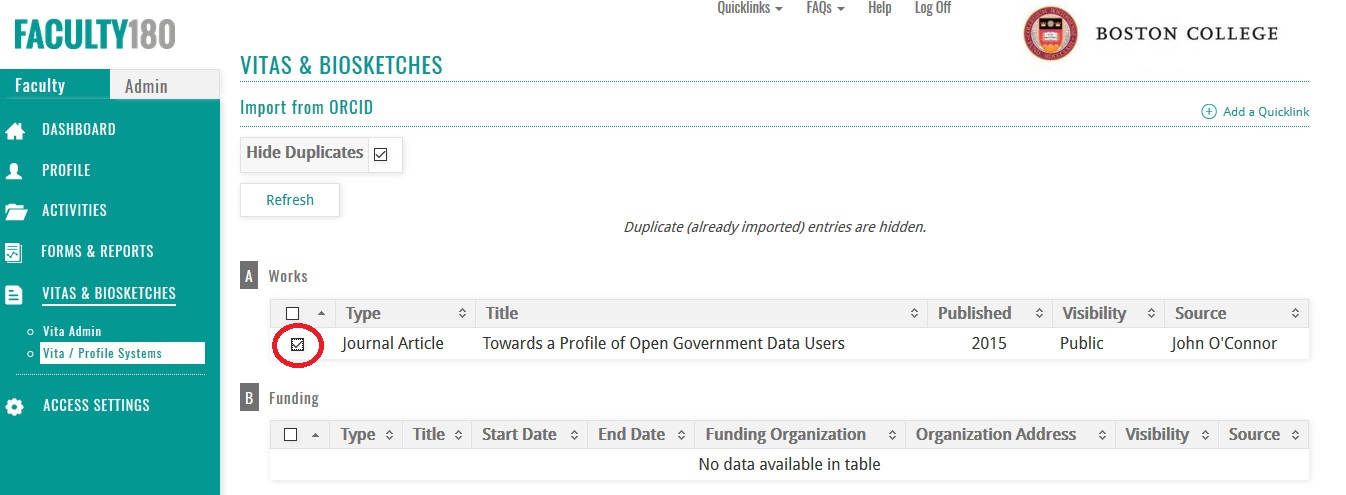 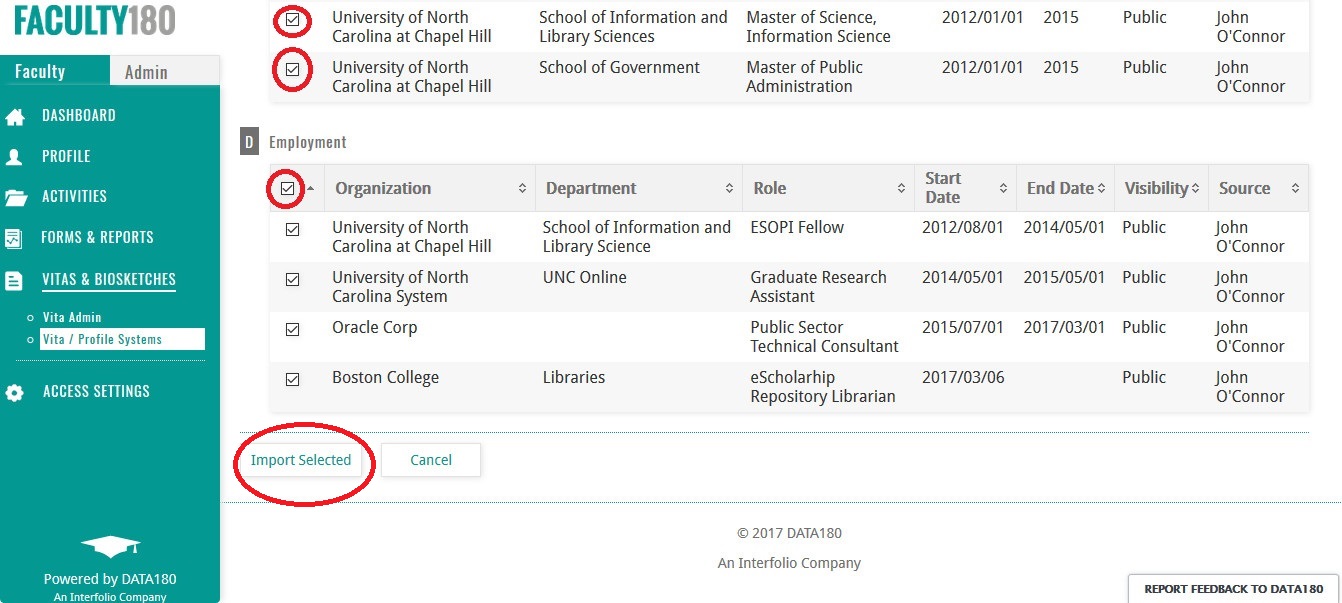 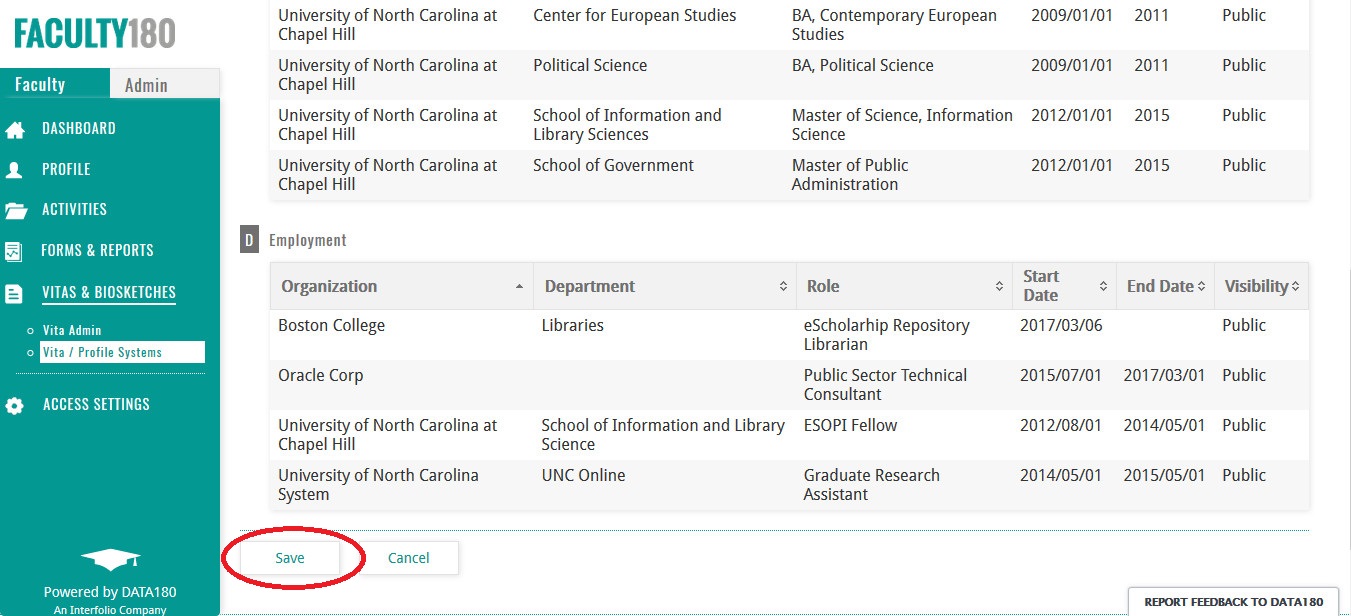 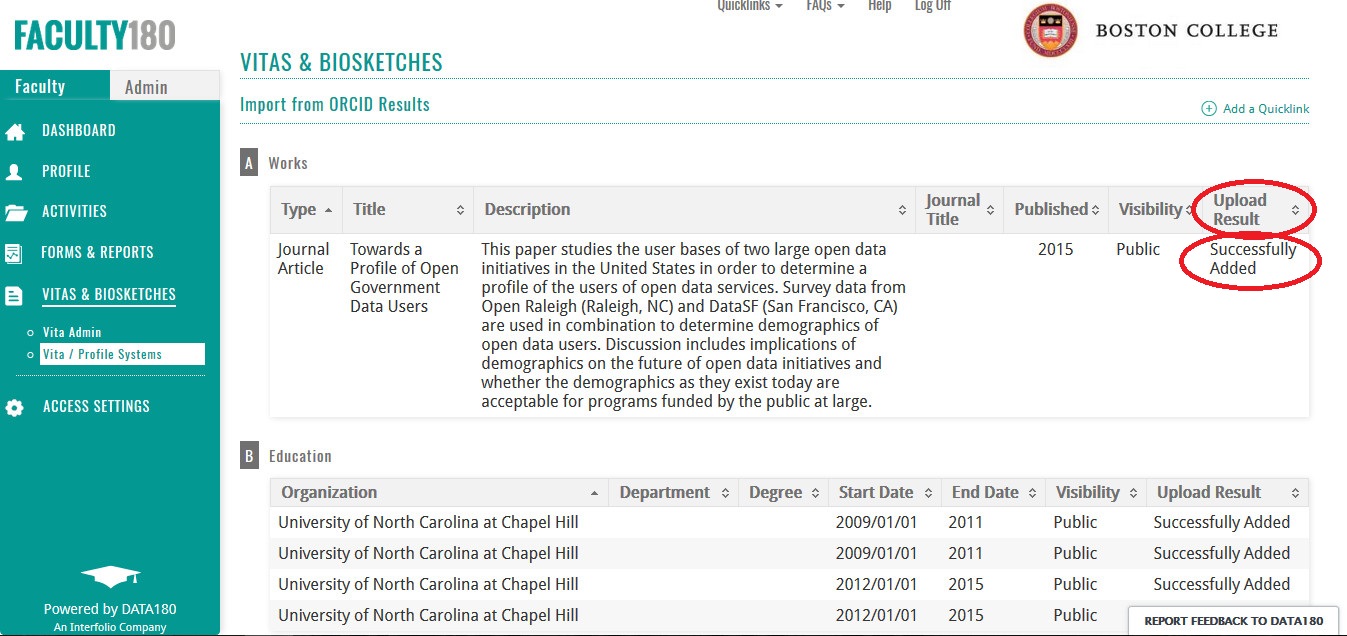 ORCID @ 
Cornell University
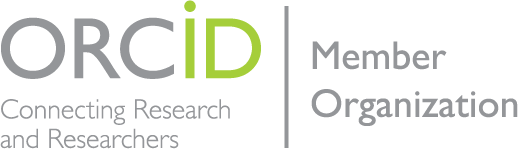 [Speaker Notes: Simeon]
ORCID @ arXiv.org
Local author ids first introduced pre-ORCID in 2009 (~15k created in the first 6 years, ~2.5k/year), ORCID iD connection introduced in early 2015.
Rapid initial adoption has continued

Now ~53k connected ORCID iDs (~6k/year)

Universal >> local !
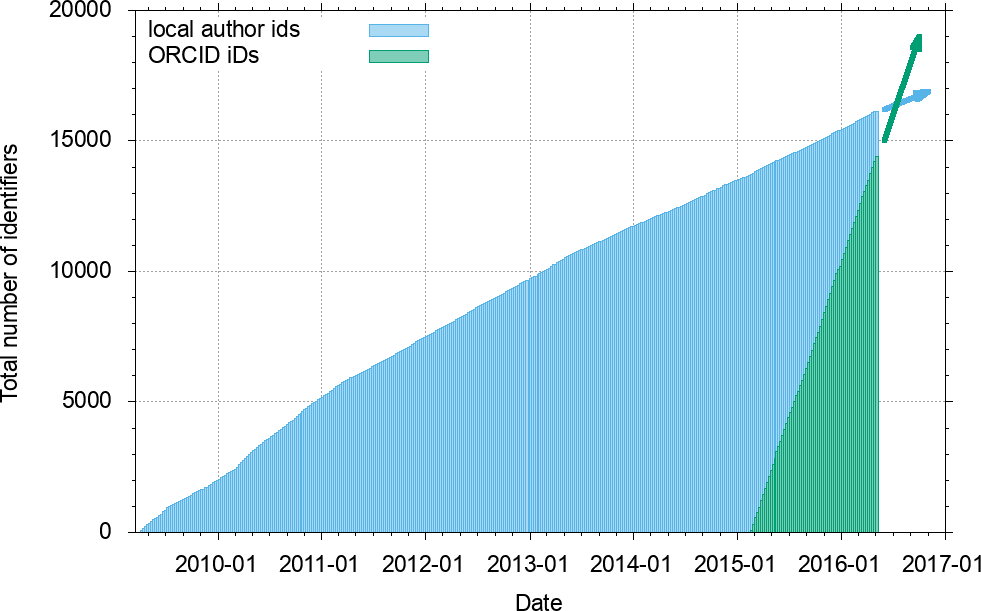 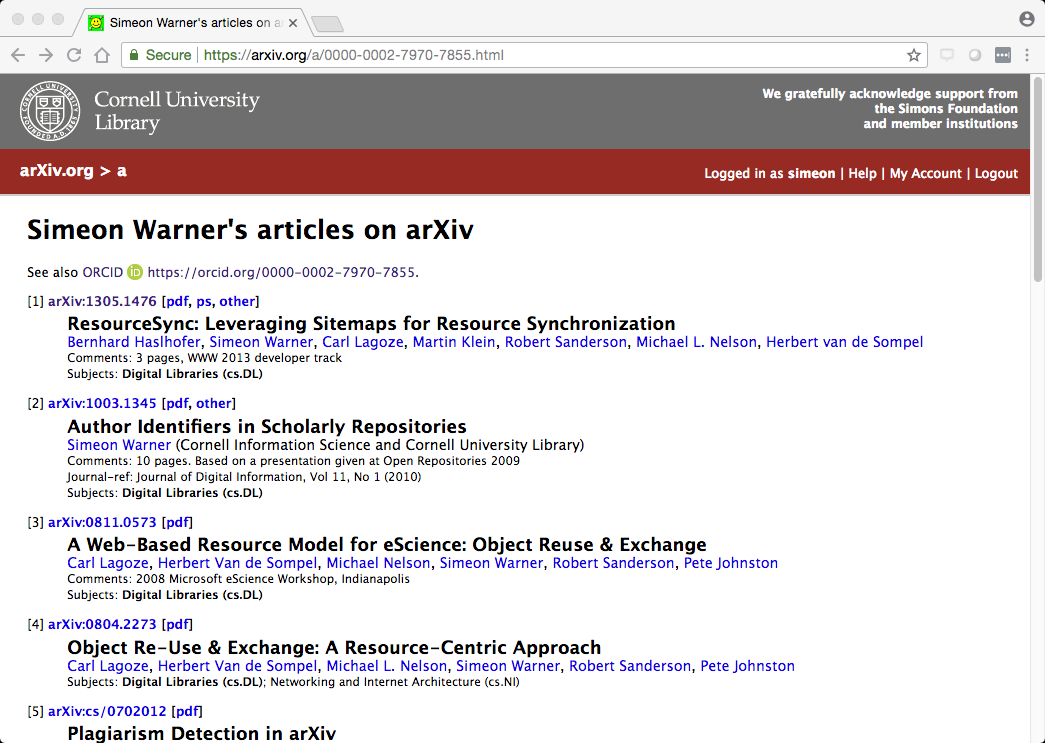 arXiv author id page tied to ORCID

Replaced local ids
Shows articles on arXiv
Links to ORCID record
ORCID @ Cornell
LibGuide is the primary entry point for information about ORCID

Benefits
How to
Contact point
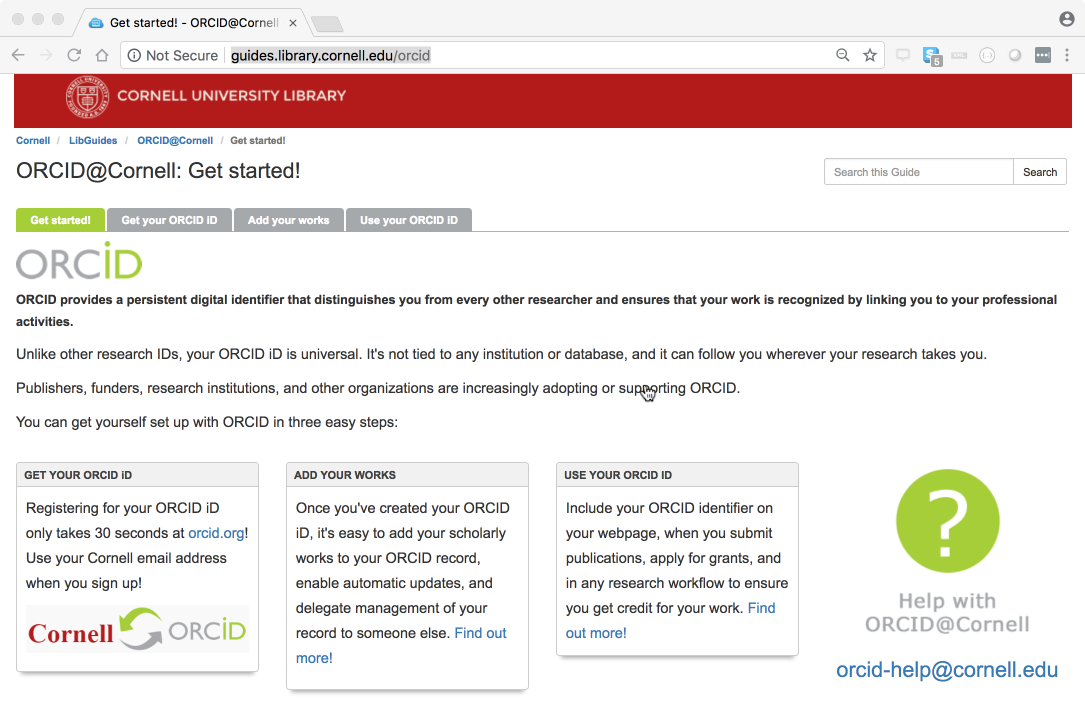 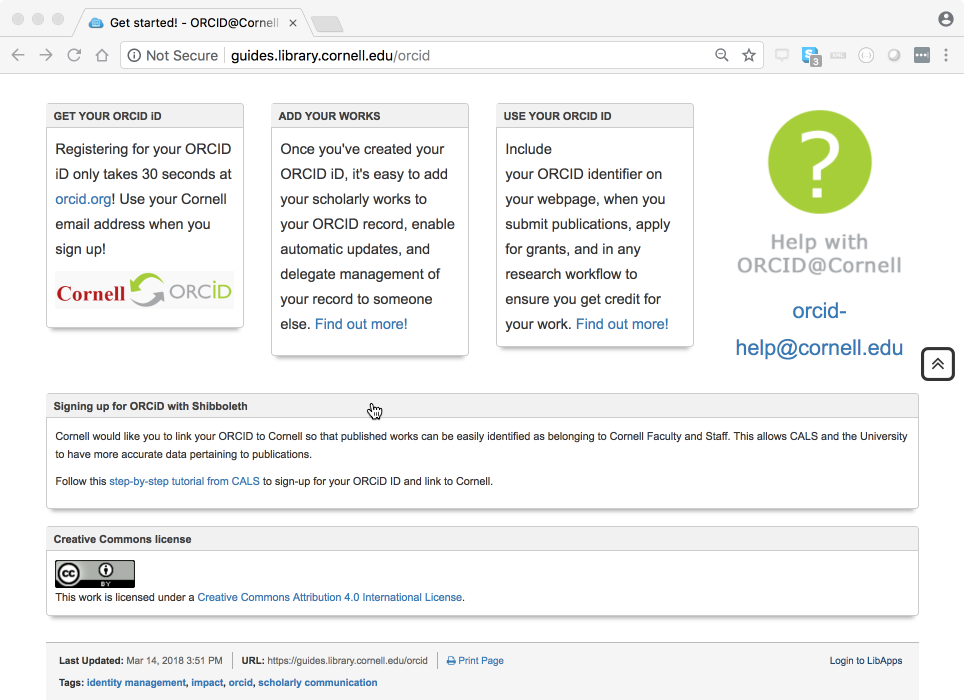 Cornell CALS (College of Agriculture and Life Sciences) using ORCID as part of faculty reporting

Make link to local identity (“netid”) via Shibboleth Institutional login
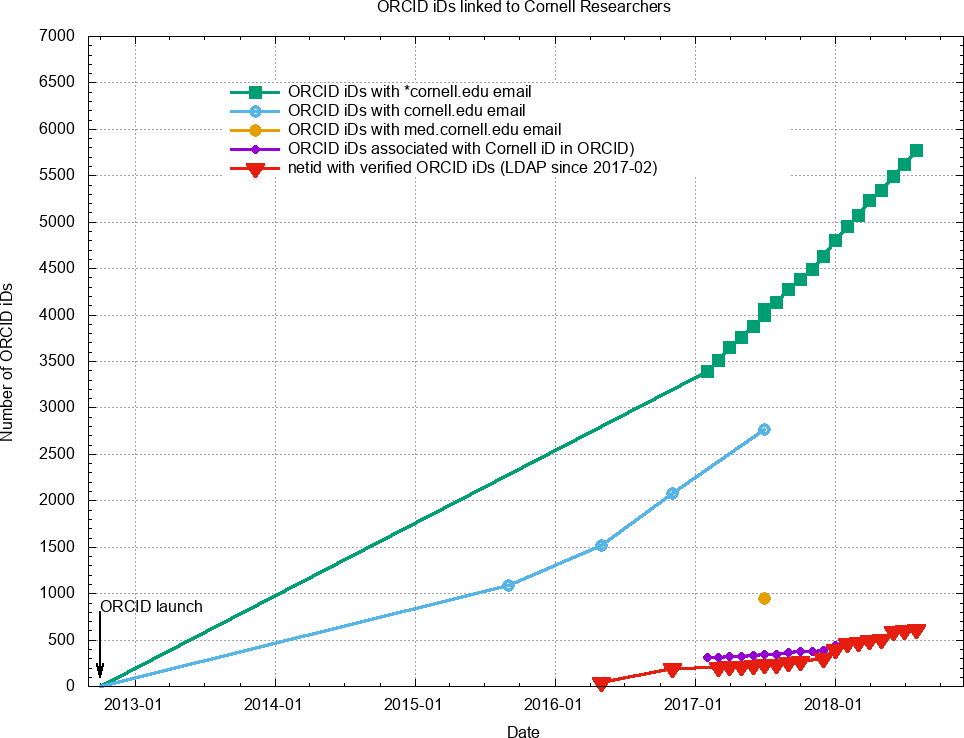 631 authenticated associations (mostly CALS and Library)

⇒ Promotion required for adoption
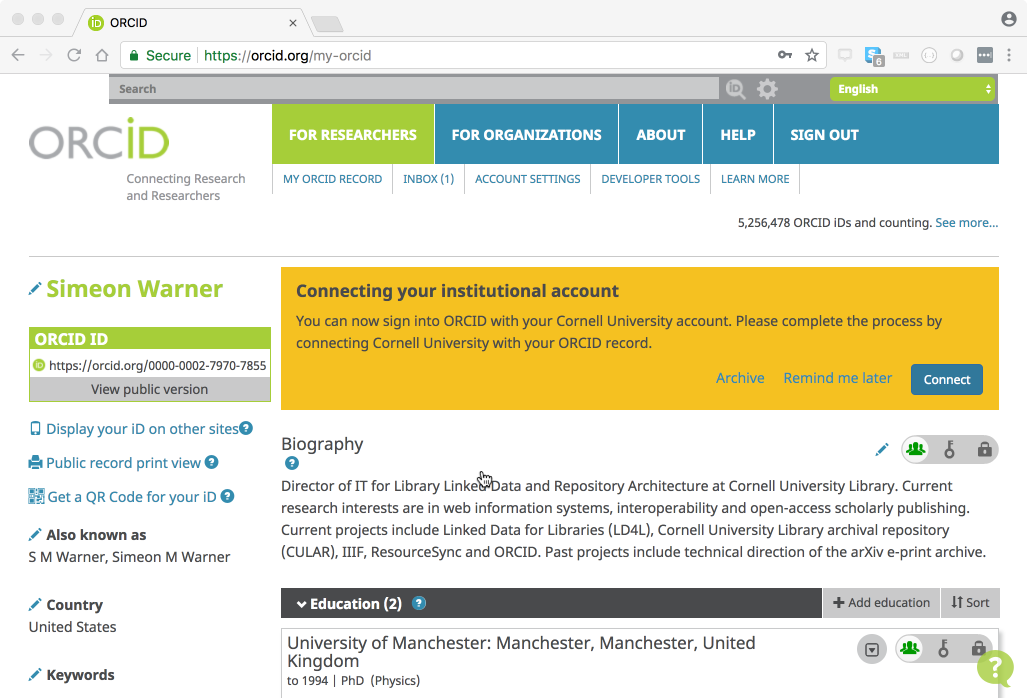 After normal institutional login (shown earlier in webinar) ORCID offers the opportunity to connect

(screencast of full process at https://youtu.be/eTJgTWwWLUU )
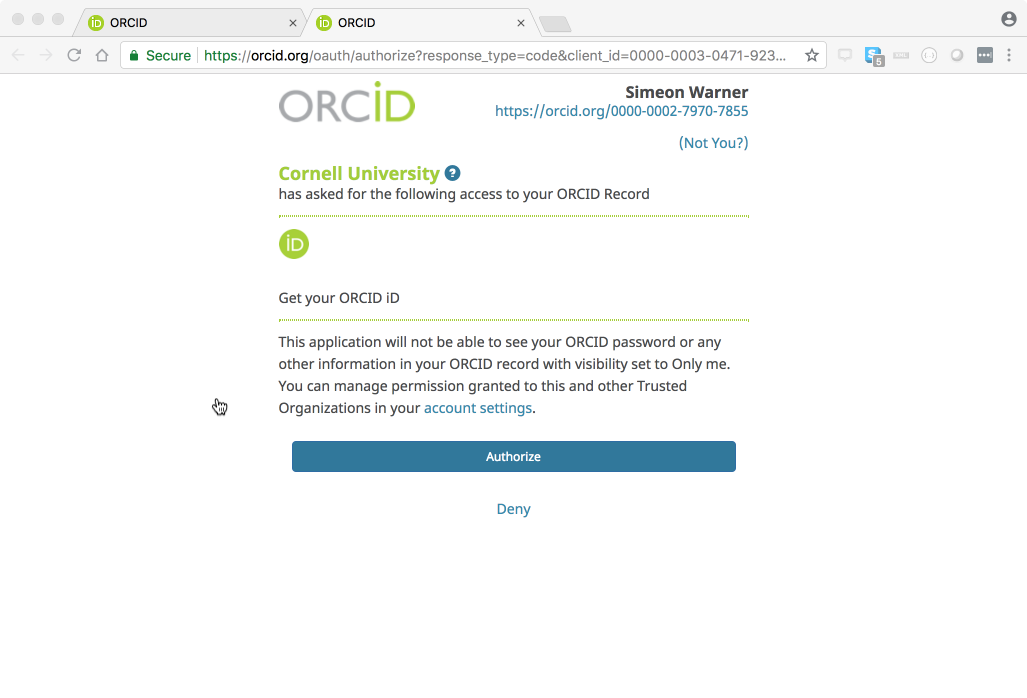 Asks only for permission to get iD. We are not updating ORCID records
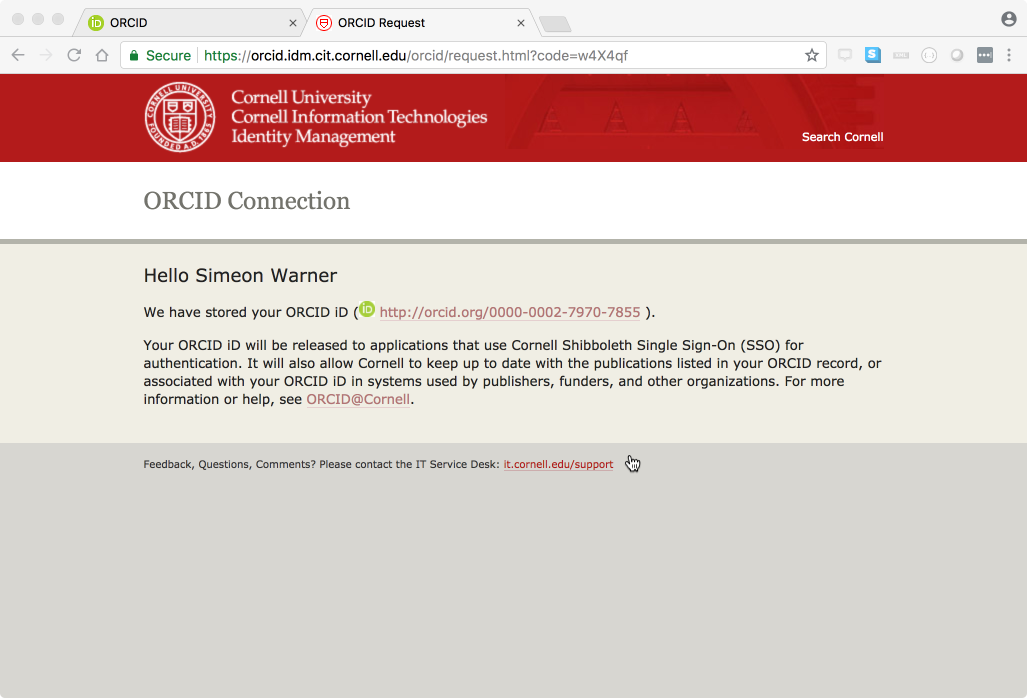 Cornell IT page confirms connection recorded

ORCID iD then available via LDAP as eduPersonOrcid attribute
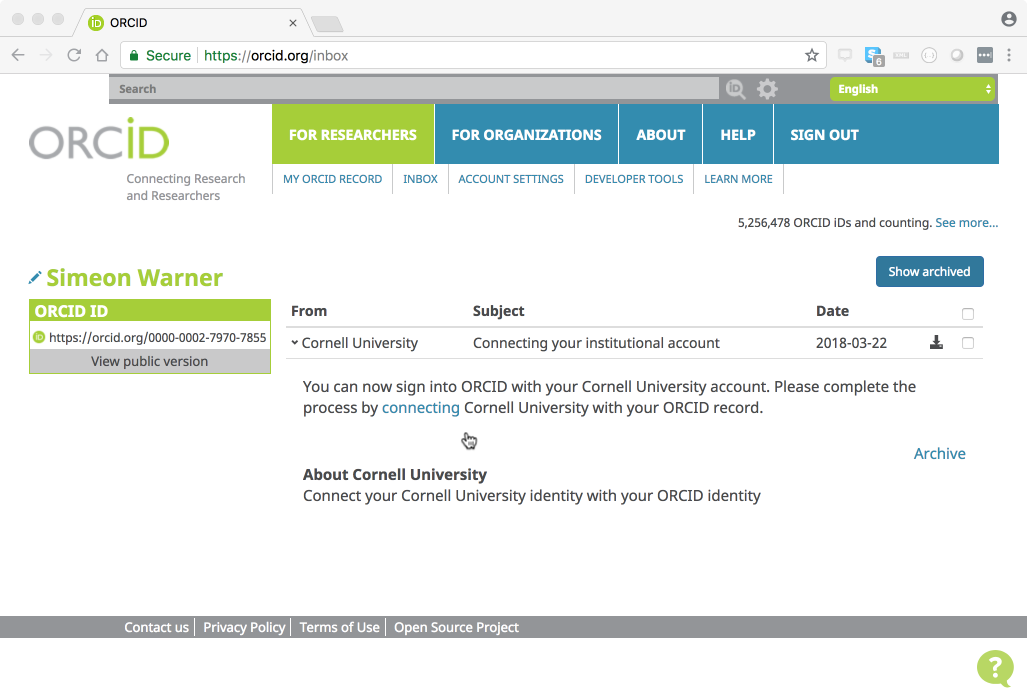 2nd try -- if user doesn’t connect then ORCID leaves message in inbox to do so later
ORCID @ 
University of Virginia
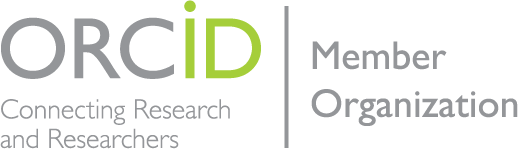 [Speaker Notes: Sherry]
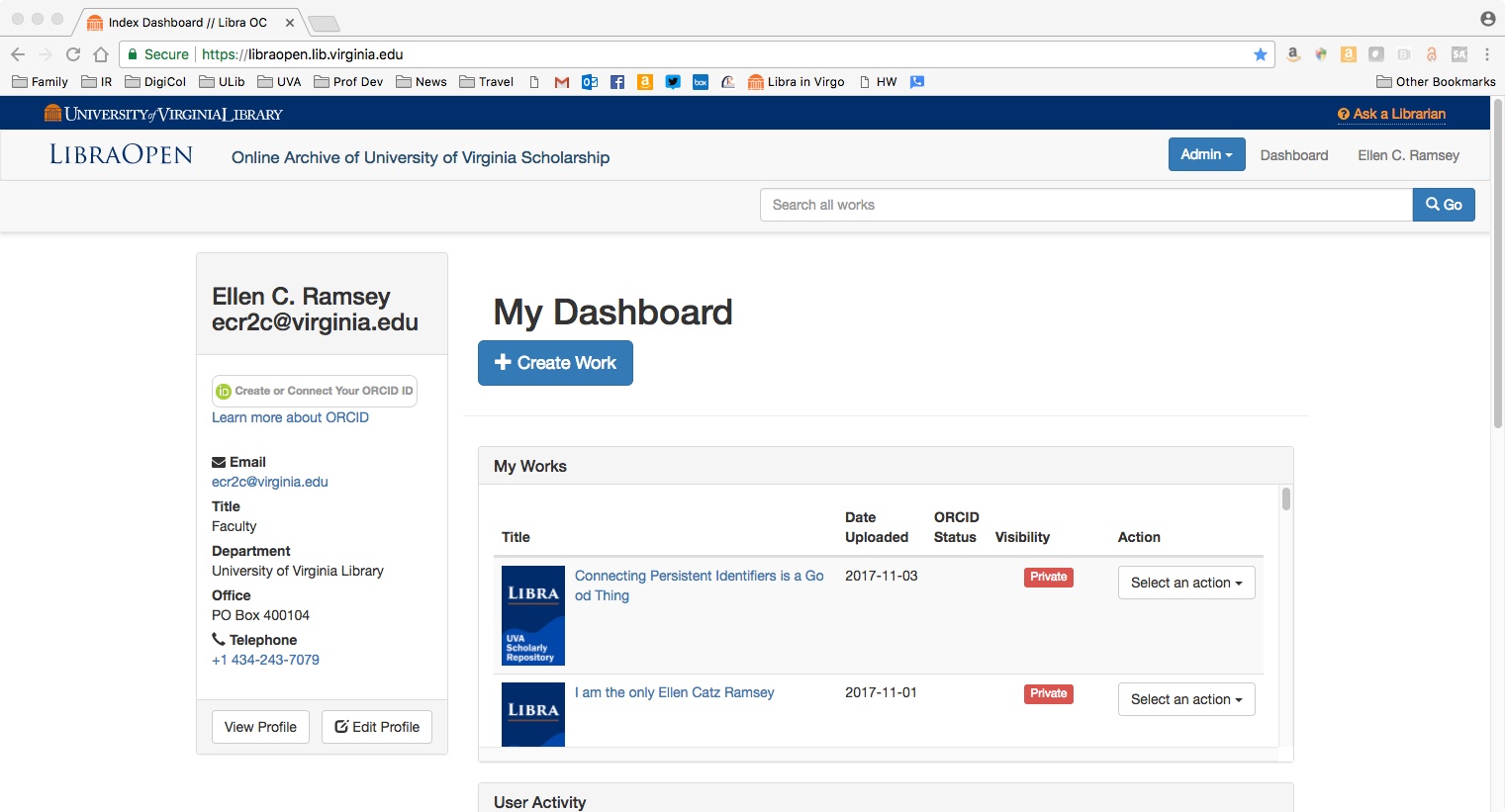 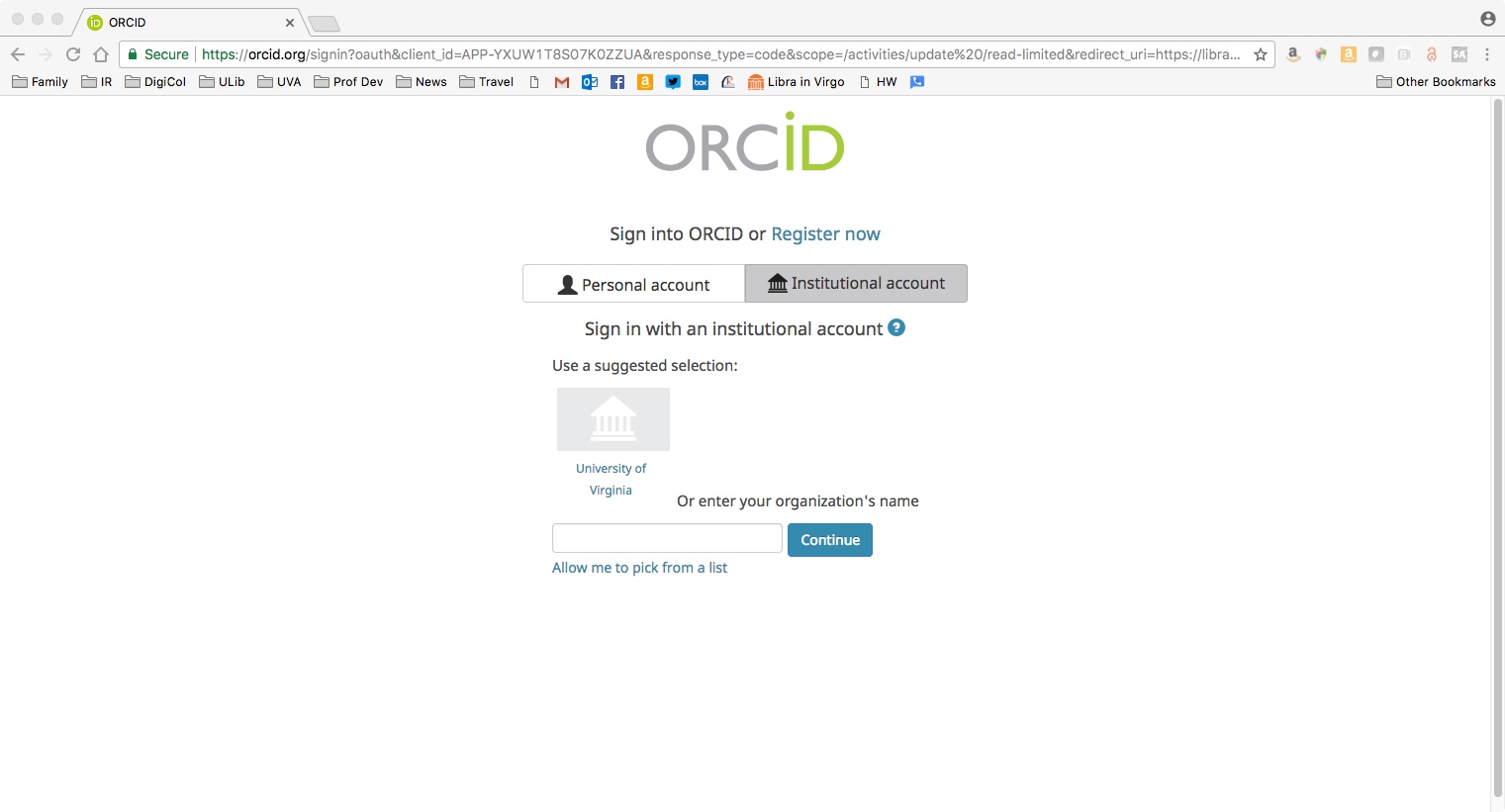 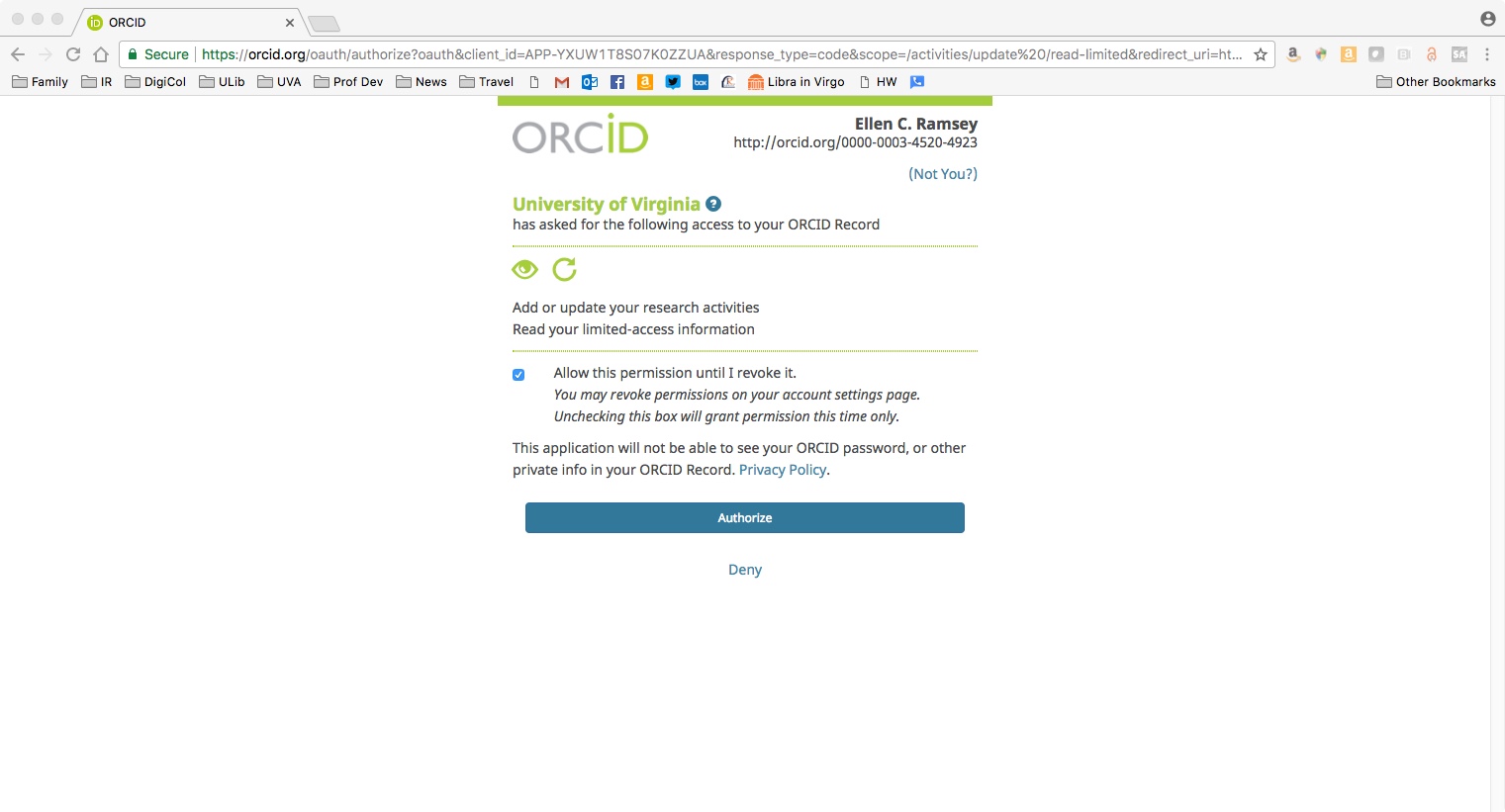 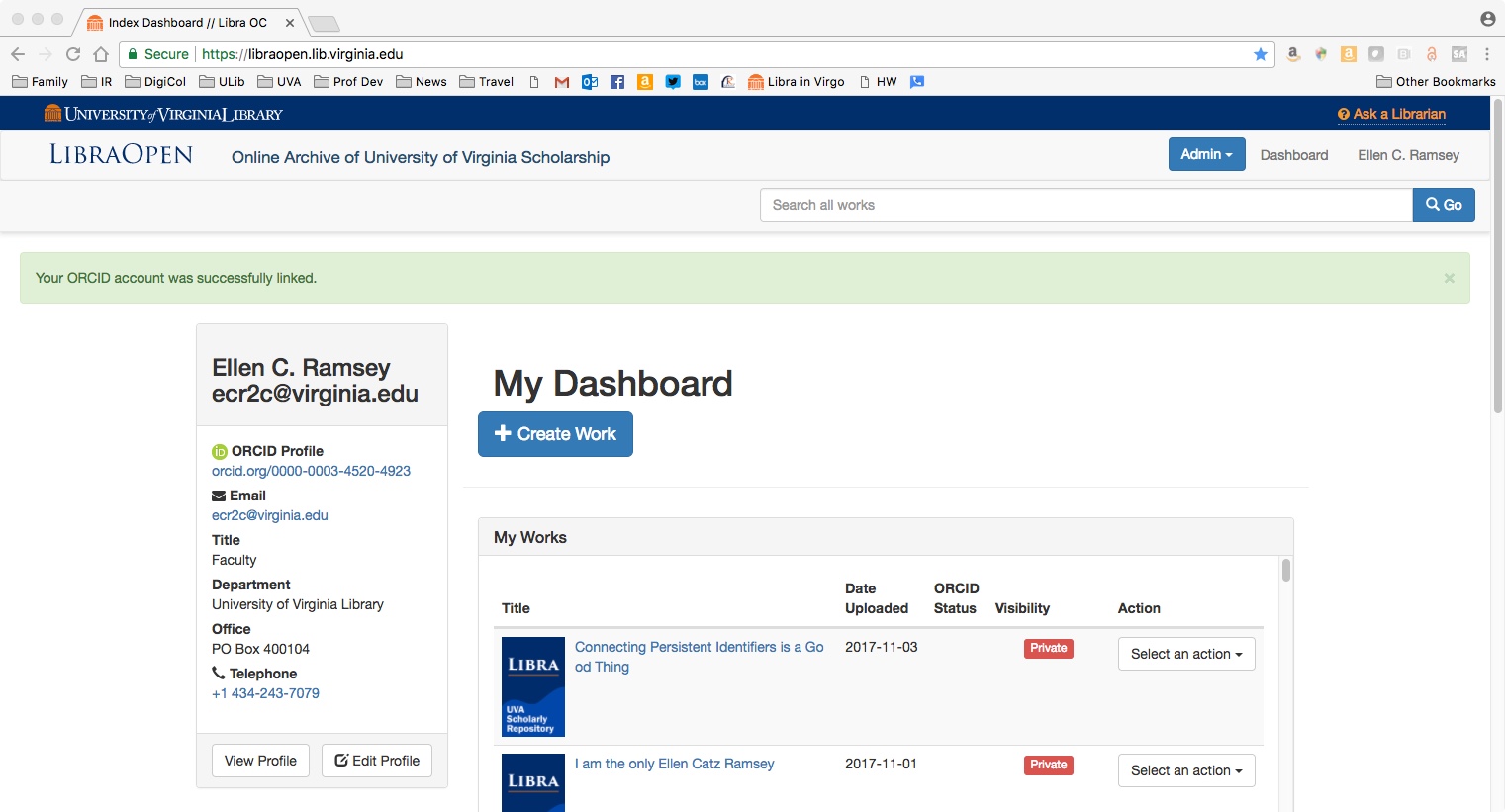 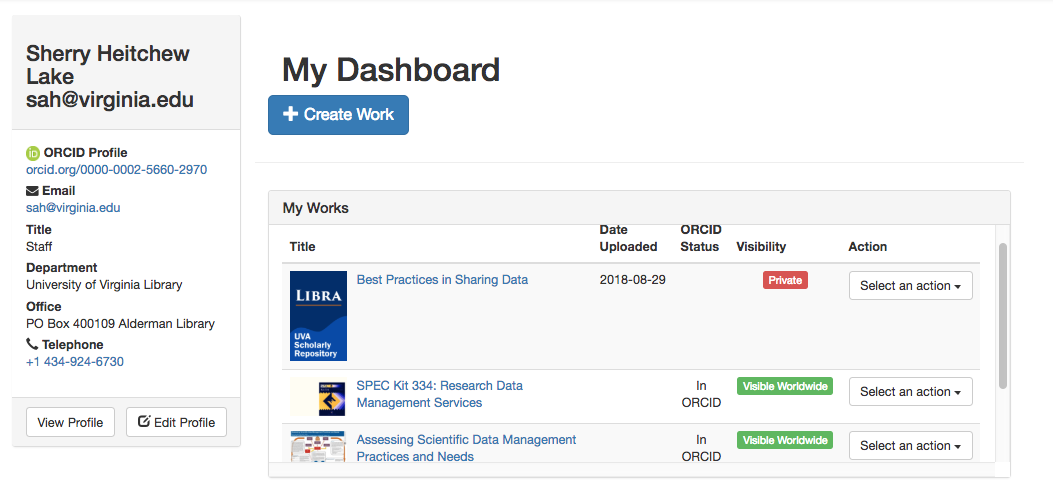 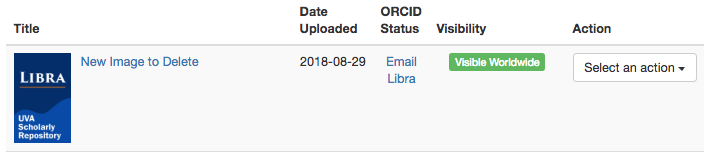 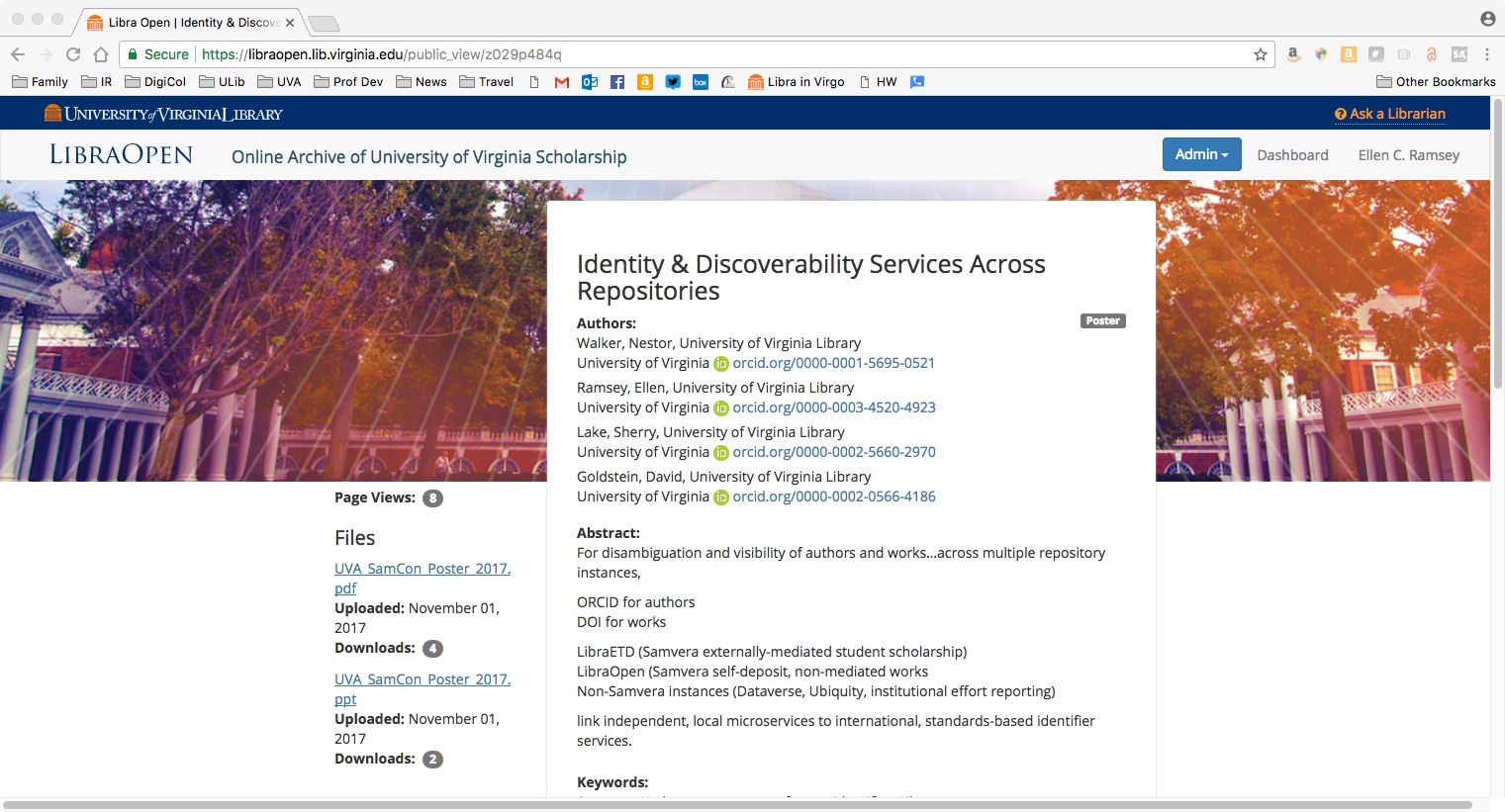 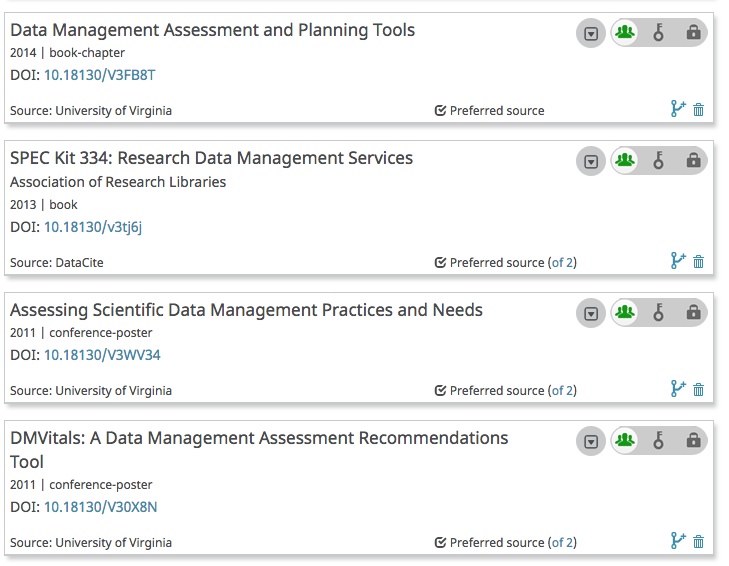 Identity & Discoverability Services Across Repositories
link independent, local microservices
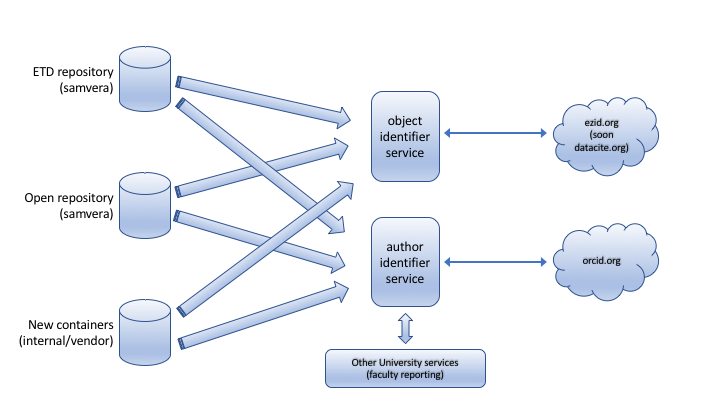 For disambiguation and visibility
of authors and works…
ORCID for authors
DOI for works
across multiple repository instances
LibraETD (Samvera externally-mediated student scholarship)
LibraOpen (Samvera self-deposit, non-mediated works
Non-Samvera instances ????
to international, standards-based identifier services
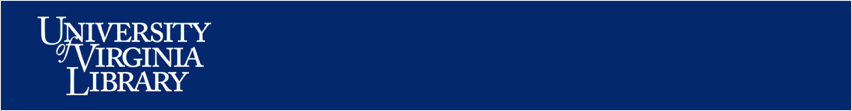 ORCID US Community Resources
Communication Channels:
Website https://orcid-us.org

Listserv (open to all) http://lyralists.lyrasis.org/mailman/listinfo/orcid-us 

Twitter @USconsortium

Members’ Discussion Forum (email orcidus@lyrasis.org to join)
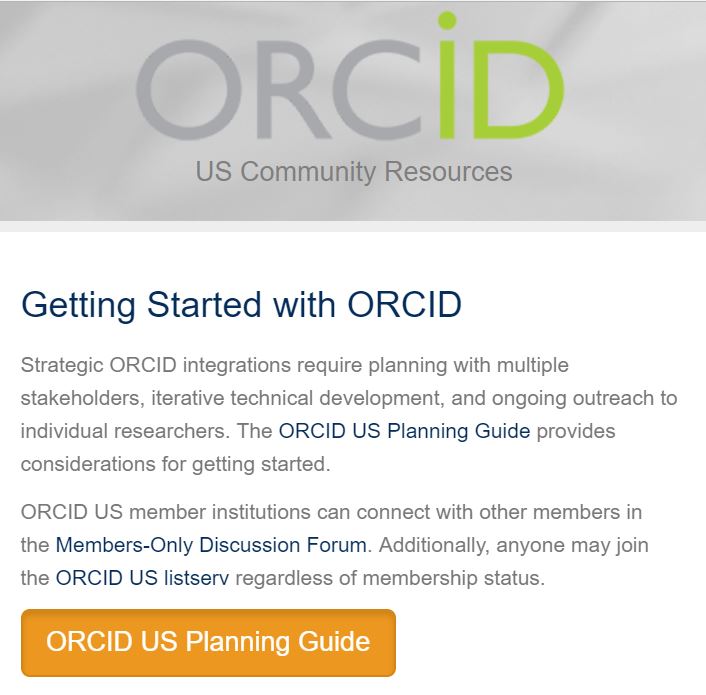 Questions?
Web     orcid-us.org
Email   orcidus@lyrasis.org